Знакомство с буквой «С,с»
Презентацию подготовила учитель начальных классов МОУ 
«НОШ №3 р.п.Озинки» 
Деревянова Татьяна Валерьевна
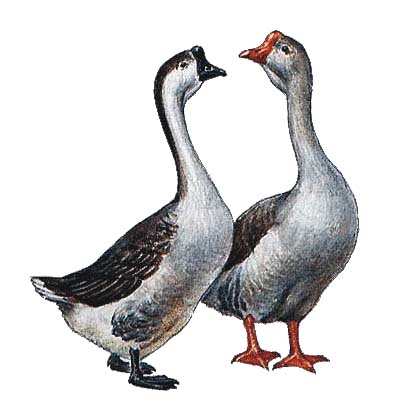 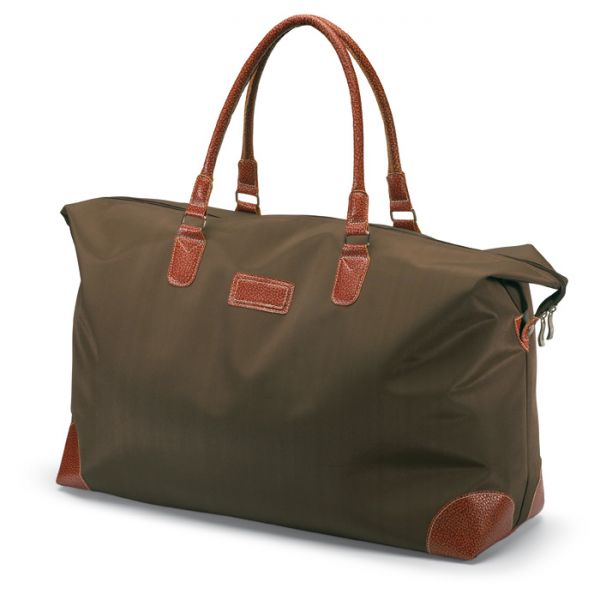 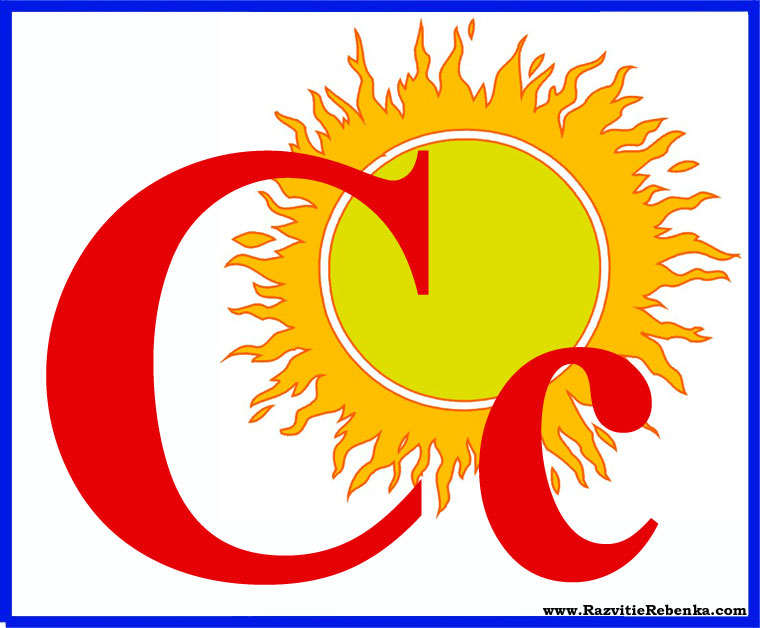 СА                СЯ
        СО                СЁ
        СУ                 СЮ
        СЫ                СИ
        СЭ                  СЕ
Угадай- ка!
МОЛОДЦЫ!